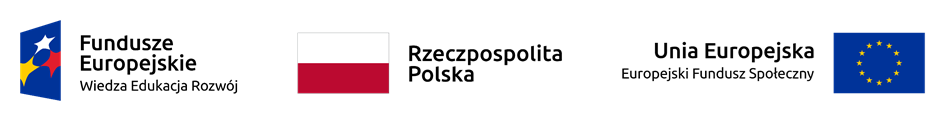 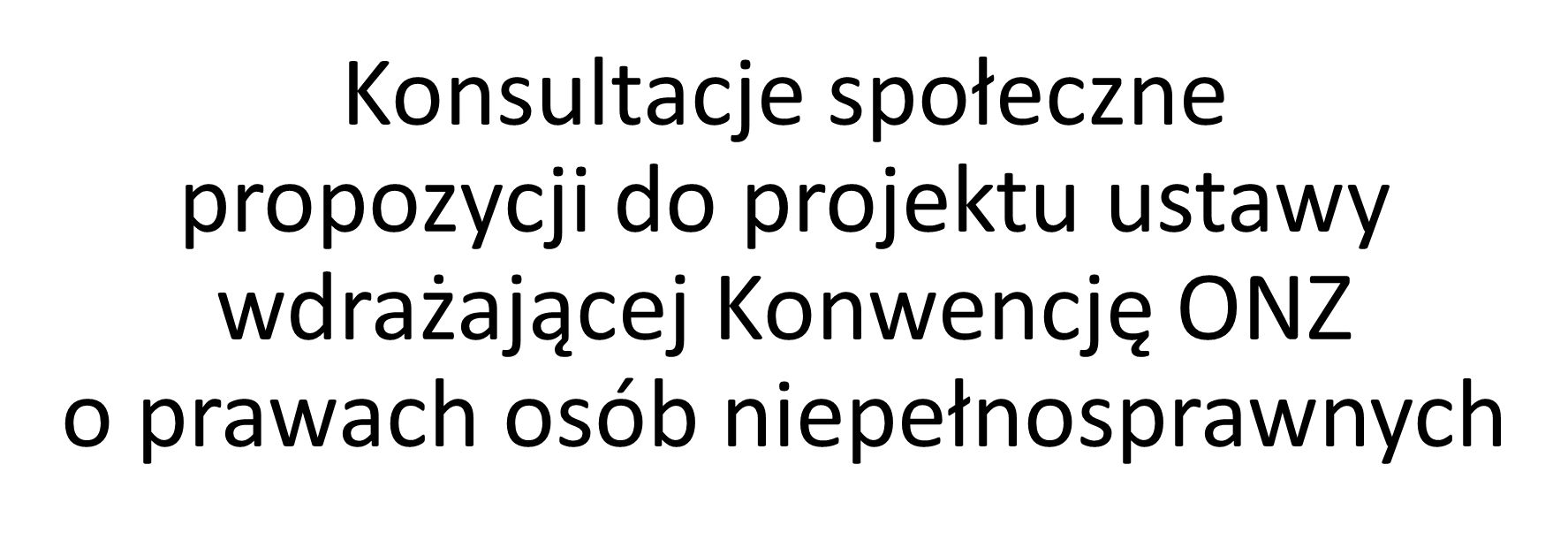 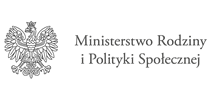 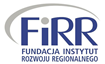 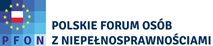 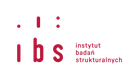 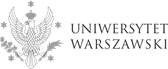 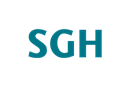 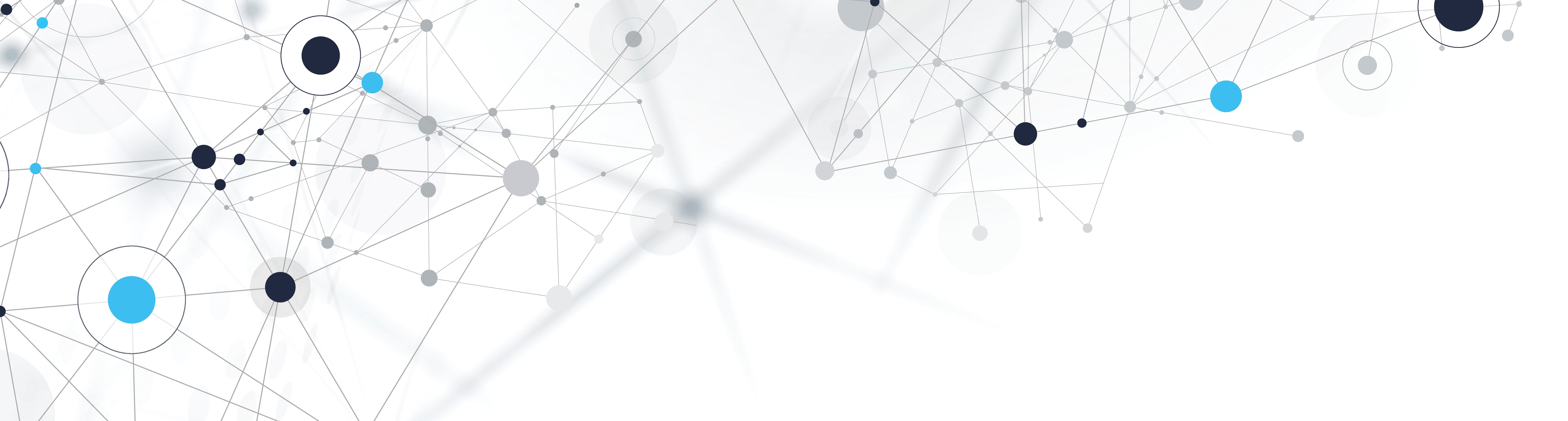 Centra niezależnego życia
Materiał  przygotowany przez partnerów społecznych projektu pn. „Opracowanie projektu ustawy wdrażającej Konwencję o prawach osób niepełnosprawnych o proponowanej nazwie: Ustawa o wyrównywaniu szans osób z niepełnosprawnościami wraz z Oceną Skutków Regulacji i uzasadnieniem, jak też propozycji zmian legislacyjnych podążających za nową ustawą”
geneza
Potrzeba zmiany funkcjonowania Środowiskowych Domów Samopomocy.
 Potrzeba ujęcia systemowego na poziomie lokalnym innych usług niż wsparcie dzienne.
 Potrzeba świadczenia różnego rodzaju zindywidualizowanych usług w środowisku lokalnym, jak najbliżej miejsca zamieszkania osoby z niepełnosprawnością, wspierających w niezależnym życiu i interakcjach społecznych.
podstawowe założenia
Centra Niezależnego Życia nie będą urzędami/instytucjami, ale ośrodkami wsparcia o poszerzonym zestawie zadań w porównaniu do obecnych Środowiskowych Domów Samopomocy.
 Powstaną w oparciu o istniejący system, jako rozwinięcie sieci Środowiskowych Domów Samopomocy, a następnie wzmocnienie i rozszerzenie ich struktur.
 Stopniowo przejmą finansowane już dziś usługi, ulokowane w innych miejscach oraz realizowane w ramach rozwiązań ustawowych, programów lub projektów.
 Jest to ewolucja, a nie rewolucja. Zakładana jest integracja, przebudowa i upowszechnienie rozproszonych dziś usług, dobrych praktyk i testowanych rozwiązań.
 Działania w sferze niepełnosprawności są zadaniem powiatu. Centra będą wykonywać część tych zadań. Nie stoi to w sprzeczności z ideą Centrów Usług Społecznych (CUS), które mają koordynować zadania samorządu gminnego. 
 Powstanie sieci Centrów Niezależnego Życia jest rozłożone w czasie, korespondując ze Strategią na rzecz Osób z Niepełnosprawnościami 2021-2030.
 Centra Niezależnego Życia wieloaspektowo wspierać będą wszystkie osoby z niepełnosprawnościami, a także ich rodziny.
Rodzaje centrów niezależnego życia
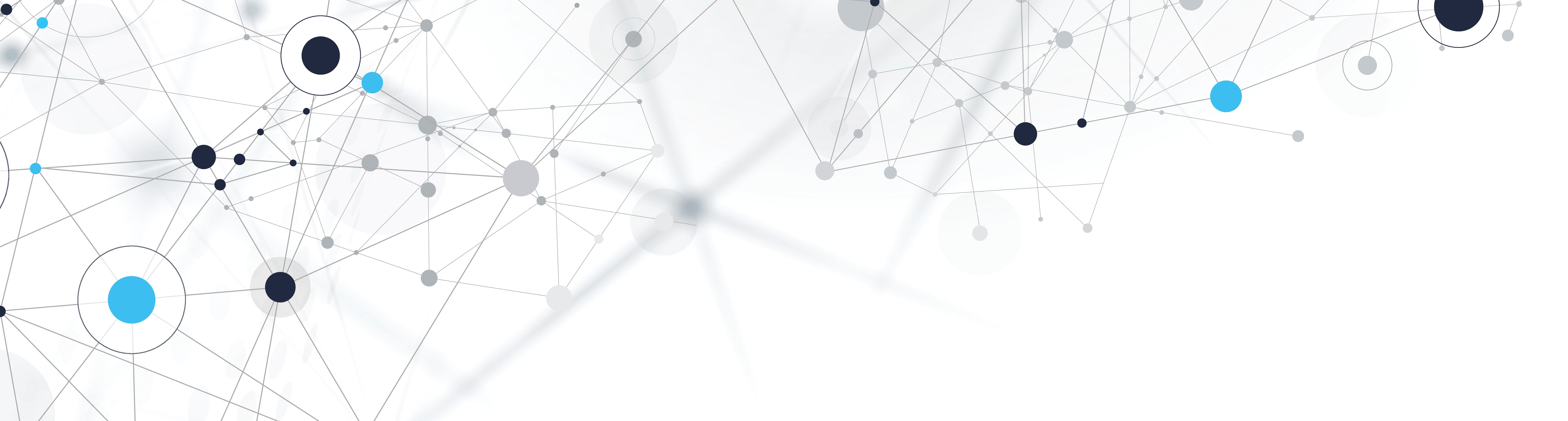 KompleksoweCentra niezależnego życia
Kompleksowe Centra niezależnego życia
Kompleksowe Centrum Niezależnego Życia tworzone jest przez powiat.
 Kompleksowe Centrum może nie zapewniać wsparcia dla osób z określonymi niepełnosprawnościami pod warunkiem udzielania takiego wsparcia przez wyspecjalizowane Centra Niezależnego Życia prowadzone przez powiat lub przez inny podmiot na jego zlecenie na terenie danego powiatu.
 Centrum ma osobowość prawną.
 Centra Niezależnego Życia w wykonywaniu swoich zadań współpracują z jednostkami pomocy społecznej.
 Korzystanie z usług Centrum jest nieodpłatne.
Zadania kompleksowych centrów niezależnego życia
CNŻ wspierają wieloaspektowo osoby z niepełnosprawnościami, w w tym realizują zadania:
1) punktów informacyjno-koordynacyjnych;
2) wsparcia dziennego, które może być poszerzone o kluby samopomocy;
3) interwencyjnych miejsc całodobowego pobytu;
4) budowania kręgów wsparcia;
5) usług tłumacza PJM/SJM oraz tłumacza-przewodnika SKOGN;
6) usług instruktora orientacji przestrzennej;
7) koordynacja rehabilitacji zintegrowanej;
8) organizatora punktów nieodpłatnego poradnictwa prawnego dla osób z niepełnosprawnościami i ich rodzin.
punkt informacyjno-koordynacyjny
Udziela kompleksowych informacji o prawach i świadczeniach przysługujących osobom z niepełnosprawnościami, m.in. na temat:
 orzecznictwa,
 likwidacji barier,
 ulg i uprawnień,
 prawnych aspektów zatrudnienia, podejmowania działalności gospodarczej i wspierania pracodawców (informacje dostępne także dla pracodawców),
 rehabilitacji leczniczej,
 zaopatrzenia w sprzęt,
 programów realizowanych przez PFRON oraz projektów organizacji pozarządowych.
punkt informacyjno-koordynacyjny
Podejmuje działania wspierające skontaktowanie osoby z niepełnosprawnością z organami, urzędami lub innymi podmiotami realizującymi prawa osób z niepełnosprawnościami lub zapewniającymi świadczenia na ich rzecz. Oznacza to m.in.:
 wsparcie w wypełnianiu odpowiednich dokumentów,
 pomoc w umówieniu wizyty we właściwej jednostce lub instytucji,
 weryfikację sposobu załatwienia sprawy na rzecz danej osoby z niepełnosprawnością,
 punkt informacyjno-koordynacyjny może też skierować zgłaszającą się osobę z niepełnosprawnością do innych struktur w ramach Centrum Niezależnego Życia
punkt informacyjno-koordynacyjny
Koordynuje świadczenia medyczne i społeczne na rzecz osób z niepełnosprawnością psychospołeczną. Oznacza to m.in.:
 informowanie tych osób oraz ich najbliższego otoczenia o prawach oraz świadczeniach oferowanych przez CNŻ, lokalne Centra Zdrowia Psychicznego i inne podmioty,
 kontaktowanie z podmiotami leczniczymi oraz placówkami zapewniającymi świadczenia, zwłaszcza Centrami Zdrowia Psychicznego,
 wspieranie w wyborze usług medycznych, społecznych i socjalnych,
 wskazywanie możliwości korzystania z asystencji osobistej lub Indywidualnego Pakietu Wsparcia oraz ustanowienia asysty prawnej lub pełnomocnictwa wspierającego,
Punkty informacyjno-koordynacyjne współpracują z Centrami Zdrowia Psychicznego i innymi podmiotami świadczącymi usługi na rzecz osób z niepełnosprawnością psychospołeczną.
wsparcie dzienne i klub samopomocy
Centrum Niezależnego Życia świadczy usługi wsparcia dziennego osobom wymagającym stałego i intensywnego wsparcia do życia w środowisku rodzinnym i społecznym, w szczególności w celu zwiększania zaradności i samodzielności życiowej, a także włączenia społecznego.
 Centrum może prowadzić wsparcie dzienne w kilku budynkach. Liczba miejsc wsparcia dziennego w jednym budynku nie może być większa niż 30.
 Centrum Niezależnego Życia może tworzyć kluby samopomocy, tj. formę wsparcia w nawiązywaniu i utrzymywaniu relacji społecznych oraz działań samopomocowych. Klub samopomocy nie zapewnia wsparcia dziennego.
interwencyjne miejsca całodobowego pobytu
Interwencyjne miejsca całodobowego pobytu przeznaczone są dla osób z niepełnosprawnościami w razie wystąpienia potrzeby spowodowanej sytuacją życiową lub rodzinną tych osób.
 Docelowo powinny być min. 2 takie miejsca w ramach jednego Centrum Niezależnego Życia. Zadanie to mogłoby być realizowane wspólnie przez kilka powiatów.
 Okres korzystania nie może być jednorazowo dłuższy niż 2 miesiące, z możliwością przedłużenia do 3 miesięcy w uzasadnionych przypadkach, przy czym maksymalny okres całodobowego pobytu osoby w roku kalendarzowym nie może być dłuższy niż 4 miesiące.
interwencyjne miejsca całodobowego pobytu
Minimalny standard miejsc całodobowego pobytu obejmuje miejsce, które posiada pomieszczenia jedno- lub dwuosobowe z dostępem do kuchni, łazienki i toalety, w tym pokoje: jednoosobowe nie mniejsze niż 9 m2, dwuosobowe nie mniejsze niż 6 m2 na osobę.
 Miejsca całodobowego pobytu oraz usługi w nich realizowane muszą spełniać wymogi ustawy o zapewnianiu dostępności osobom ze szczególnymi potrzebami.
 W sytuacji, gdy osoba ubiegająca się o pobyt w miejscach całodobowego pobytu wymaga leczenia, świadczeń medycznych lub ustalenia zakresu leków, które powinna zażywać, jest ona kierowana do podmiotu leczniczego.
budowanie kręgów wsparcia
Centrum Niezależnego Życia inicjuje, animuje oraz na bieżąco wspiera budowanie kręgów wsparcia wokół osób z niepełnosprawnościami, w odniesieniu do których zidentyfikowano taką potrzebę.
 Centrum Niezależnego Życia zatrudnia animatora kręgów wsparcia, odpowiedzialnego za wykonywanie ww. zadań.
 Pracownicy odpowiedzialni za sporządzanie i realizację indywidualnych planów wsparcia w Centrum Niezależnego Życia wspierają animatora w budowaniu kręgów wsparcia.
usługi tłumacza PJM/SJM oraz tłumacza-przewodnika SKOGN
Centrum Niezależnego Życia realizuje usługę tłumacza polskiego języka migowego (PJM), systemu językowo-migowego (SJM) lub usługę tłumacza-przewodnika sposobów komunikowania się osób głuchoniewidomych (SKOGN).
 Usługa polega na zapewnieniu obecności tłumacza lub tłumacza-przewodnika w sytuacjach wskazanych przez osobę z niepełnosprawnością i z jej udziałem, o ile nie istnieje możliwość zapewnienia tłumaczenia PJM, SJM lub SKOGN w takiej sytuacji na podstawie odrębnych przepisów.
 Usługa zależy od możliwości budżetowych i nie stanowi prawa osoby z niepełnosprawnością. Miesięczny limit godzin usługi na Centrum, wymiar godzin na osobę z niepełnosprawnością oraz stawkę godzinową dla tłumacza określi właściwy minister w drodze rozporządzenia.
 Centrum Niezależnego Życia w drodze otwartego i konkurencyjnego naboru może wyłonić podmiot, któremu zostanie zlecone wykonywanie ww. usługi.
usługa instruktora orientacji przestrzennej
Centrum Niezależnego Życia realizuje usługę instruktora orientacji przestrzennej, czyli instruktaż orientacji przestrzennej w miejscu zamieszkania osoby z niepełnosprawnością wzroku, w jej najbliższym sąsiedztwie, w miejscu pracy lub w innym wskazanym przez nią miejscu.
 Usługa zależy od możliwości budżetowych i nie stanowi prawa osoby z niepełnosprawnością wzroku. Miesięczny limit godzin usługi na Centrum, wymiar godzin na osobę z niepełnosprawnością oraz stawkę godzinową dla instruktora określi właściwy minister w drodze rozporządzenia.
 Centrum Niezależnego Życia w drodze otwartego i konkurencyjnego naboru może wyłonić podmiot, któremu zostanie zlecone wykonywanie ww. usługi.
Koordynacja rehabilitacji zintegrowanej
CNŻ koordynuje działania na rzecz osoby z niepełnosprawnością lub osoby, której stan zdrowia może prowadzić do niepełnosprawności w szczególności poprzez zwoływanie w razie potrzeby interdyscyplinarnego zespołu specjalistów.
W skład zespołu wchodzą: przedstawiciel instytucji pomocy społecznej; psycholog; przedstawiciele innych zawodów medycznych właściwi w sprawie danego rodzaju niepełnosprawności; przedstawiciel świadczeniodawcy udzielającego świadczeń z zakresu POZ; pracodawca osoby, której dotyczy spotkanie zespołu; przedstawiciel placówki edukacyjnej, do której uczęszcza osoba, której dotyczy spotkanie zespołu.
Zespół opracowuje i przekazuje osobie z niepełnosprawnością, osobie udzielającej jej wsparcia lub osobie, której stan zdrowia może prowadzić do niepełnosprawności Indywidualny Plan Działania obejmujący zakres planowanych działań w ramach rehabilitacji zintegrowanej.
Na podstawie Indywidualnego Planu Działania realizowane są kolejne etapy rehabilitacji zintegrowanej, nad których terminami realizacji czuwa osoba wyznaczona przez kierownika Centrum Niezależnego Życia.
punkt nieodpłatnego poradnictwa prawnego dla osób z niepełnosprawnościami i ich rodzin
Centra Niezależnego Życia stają się kolejnym miejscem, w którym udzielana jest nieodpłatna pomoc prawna, nieodpłatne poradnictwo obywatelskie, w tym nieodpłatna mediacja – na zasadach określonych w ustawie o nieodpłatnej pomocy prawnej, nieodpłatnym poradnictwie obywatelskim oraz edukacji prawnej.
 Z tego rodzaju wsparcia korzystać mogą osoby z niepełnosprawnościami, a także członkowie ich rodzin.
Usługi wynikające z projektu „aktywni niepełnosprawni” i innych równolegle wypracowywanych rozwiązań
mobilny doradca włączenia społecznego i zarządzania rehabilitacją
zadania związane z asystą prawną i pełnomocnictwem wspierającym
lokalny koordynator AAC oraz powierzenie lub wykonywanie zadań lokalnego zespołu AAC
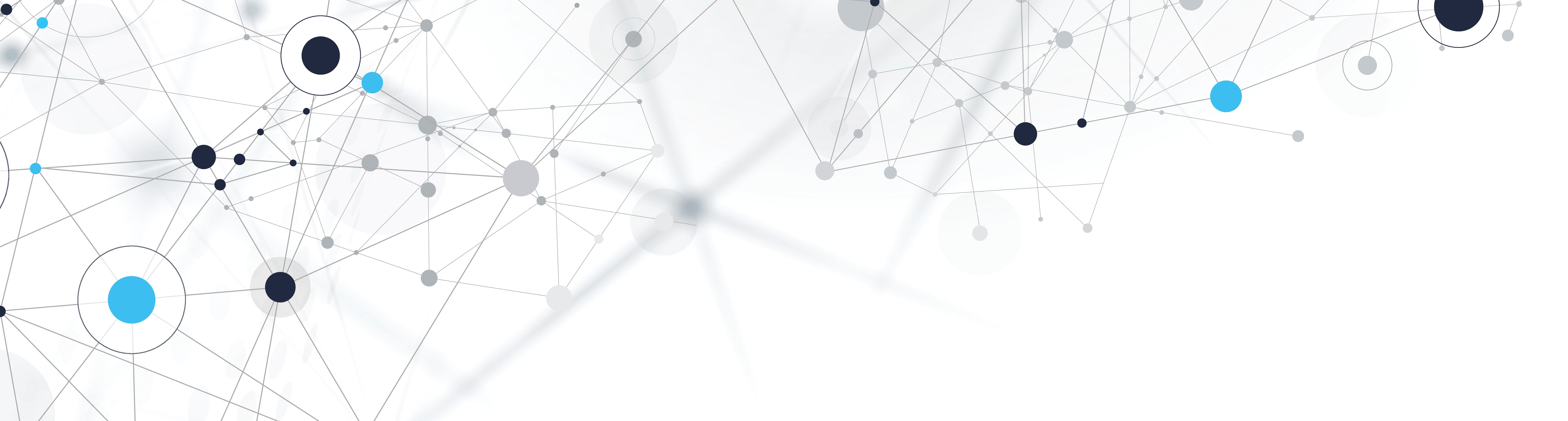 wyspecjalizowaneCentra niezależnego życia
Typy wyspecjalizowanych centrów niezależnego życia
Wyspecjalizowane Centra Niezależnego Życia dzielą się na:
wyspecjalizowane Centra Niezależnego Życia dla osób z niepełnosprawnością psychospołeczną,
wyspecjalizowane Centra Niezależnego Życia dla osób z niepełnosprawnością intelektualną,
wyspecjalizowane Centra Niezależnego Życia dla osób z innymi rodzajami niepełnosprawności, wymagającymi wsparcia dziennego,
wyspecjalizowane Centra Niezależnego Życia dla osób w spektrum autyzmu, z innymi zaburzeniami neurorozwojowymi lub z niepełnosprawnościami sprzężonymi,
wyspecjalizowane Centra Niezależnego Życia dla osób z innym rodzajem niepełnosprawności, niż wskazane w typach A-D.
Zadania wyspecjalizowanych centrów niezależnego życia
Wyspecjalizowane Centrum Niezależnego Życia typu od A do D realizuje:
 wsparcie dzienne i klub samopomocy,
 co najmniej trzy inne zadania spośród realizowanych przez kompleksowe Centra.
 Wyspecjalizowane Centrum Niezależnego Życia typu E realizuje co najmniej cztery zadania spośród realizowanych przez kompleksowe Centra.
Podmioty prowadzące wyspecjalizowane centra niezależnego życia
Wyspecjalizowane Centrum Niezależnego Życia może być prowadzone przez powiat lub organizację pozarządową.
 Jeden podmiot może prowadzić kilka różnych wyspecjalizowanych Centrów Niezależnego Życia.
 Funkcjonowanie na terenie danego powiatu wyspecjalizowanego Centrum Niezależnego Życia nieprowadzonego przez powiat lub na jego zlecenie, nie zwalnia powiatu z obowiązku prowadzenia kompleksowego Centrum Niezależnego Życia.
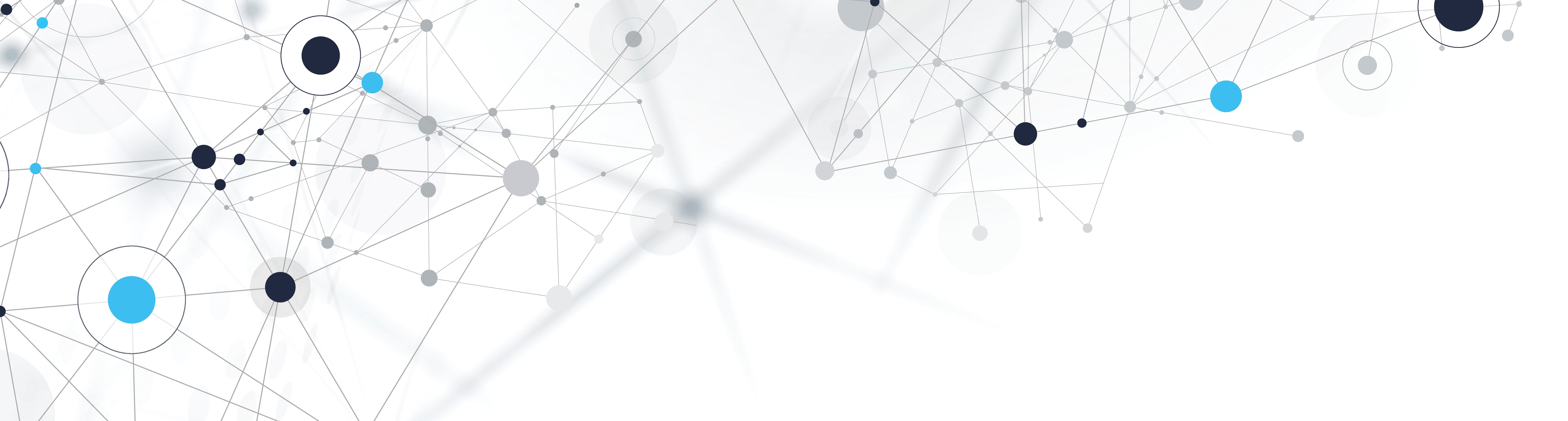 finansowanie i terminy
Finansowanie centrów niezależnego życia
Realizacja zadań w Centrach Niezależnego Życia finansowana jest ze środków PFRON w formie dotacji.
 PFRON otrzymuje dotację celową z budżetu państwa na finansowanie realizacji wsparcia dziennego i klubów samopomocy.
 Prezes PFRON określa co kwartał:
 kwotę dotacji na uczestnika usługi wsparcia dziennego,
 kwotę dotacji na uczestnika usługi wsparcia dziennego, wymagającego wsparcia intensywnego,
 kwotę dotacji na uczestnika usługi klubów samopomocy,
 kwotę dotacji na uczestnika usługi interwencyjnych miejsc całodobowego pobytu.
 Prezes PFRON ustala także kwartalną kwotę dotacji z PFRON dla powiatu (stosownie do jego wielkości) na pozostałe usługi realizowane w Centrach Niezależnego Życia.
Finansowanie centrów niezależnego życia
PFRON przeprowadza też otwarte i konkurencyjne nabory na prowadzenie wyspecjalizowanych Centrów Niezależnego Życia przez organizacje pozarządowe.
 Nabór może być prowadzony na okres od 3 do 10 lat.
 Kwota dofinansowania, przyznana w wyniku naboru, podlega corocznej waloryzacji.
Terminy tworzenia sieciCentrów Niezależnego Życia
Powiat tworzy na swoim terenie kompleksowe Centrum Niezależnego Życia najpóźniej do 31 grudnia 2029 r.
 Do czasu utworzenia na terenie powiatu kompleksowego Centrum Niezależnego Życia, Środowiskowe Domy Samopomocy zobowiązane są wykonywać, oprócz swoich dotychczasowych zadań ustawowych, następujące zadania kompleksowych Centrum Niezależnego Życia:
 budowanie kręgów wsparcia – od 30 września 2025 r.,
prowadzenie punktów informacyjno-koordynacyjnych – od 30 września 2027 r.
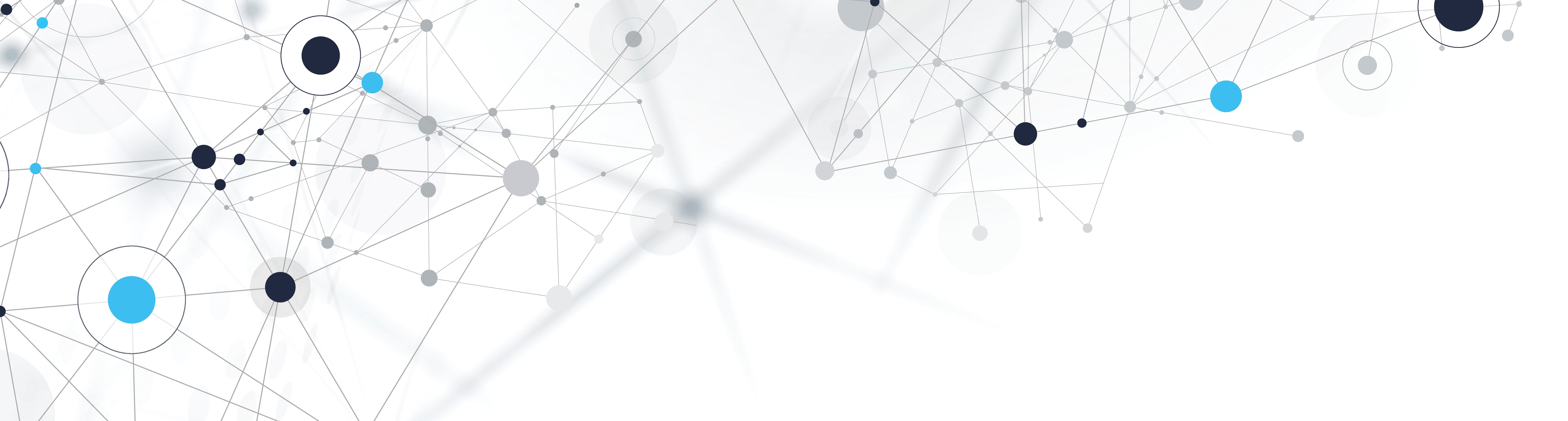 Dziękujemy!
14.06.2023 r.